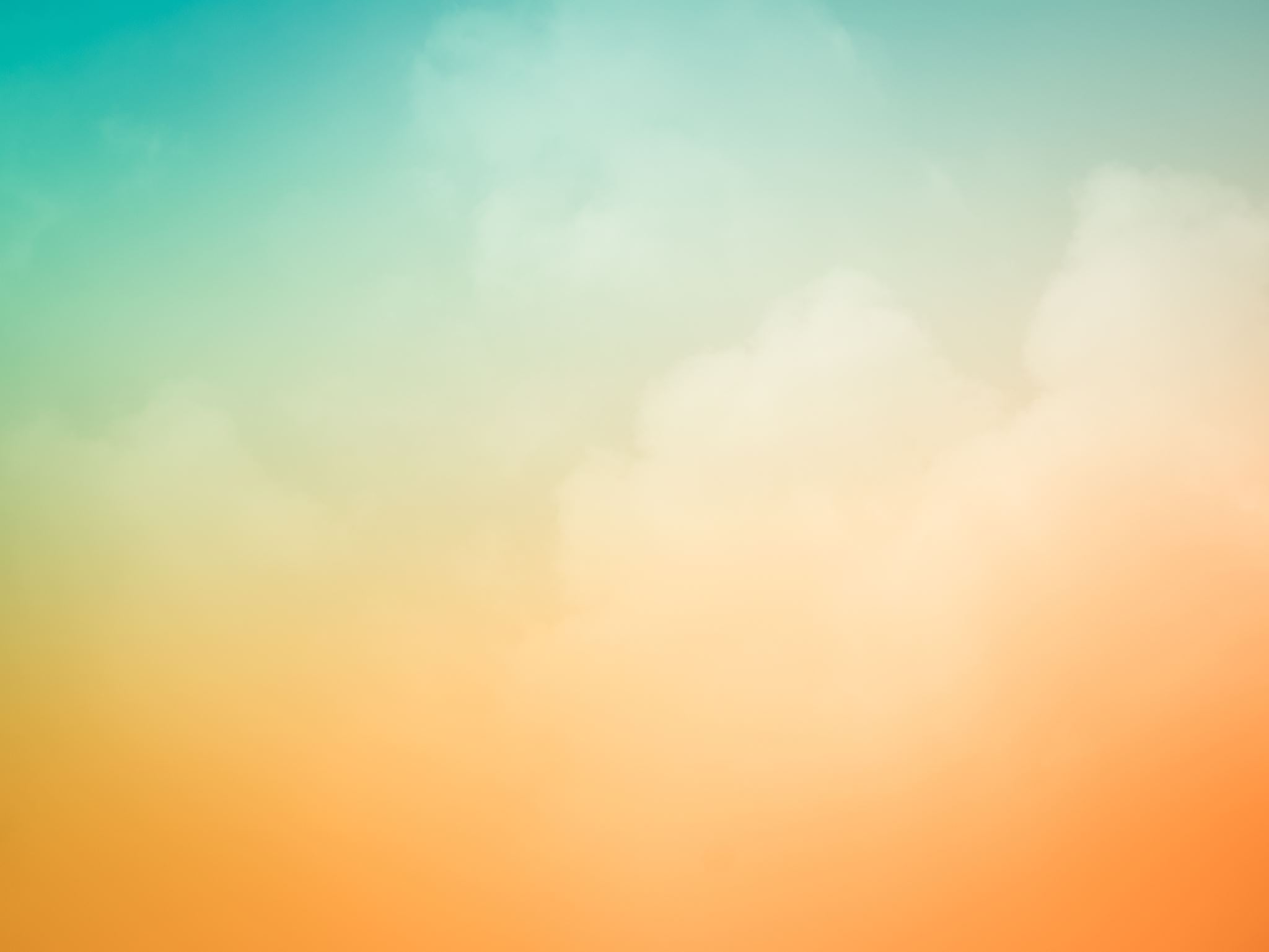 Γλωσσική Επαφή
Υποχρεωτική εργασία
Εαρ. Εξ. 2022-23
Θέμα της εργασίας(εναλλακτικά, ένα από τα δυο)
Περιγραφή
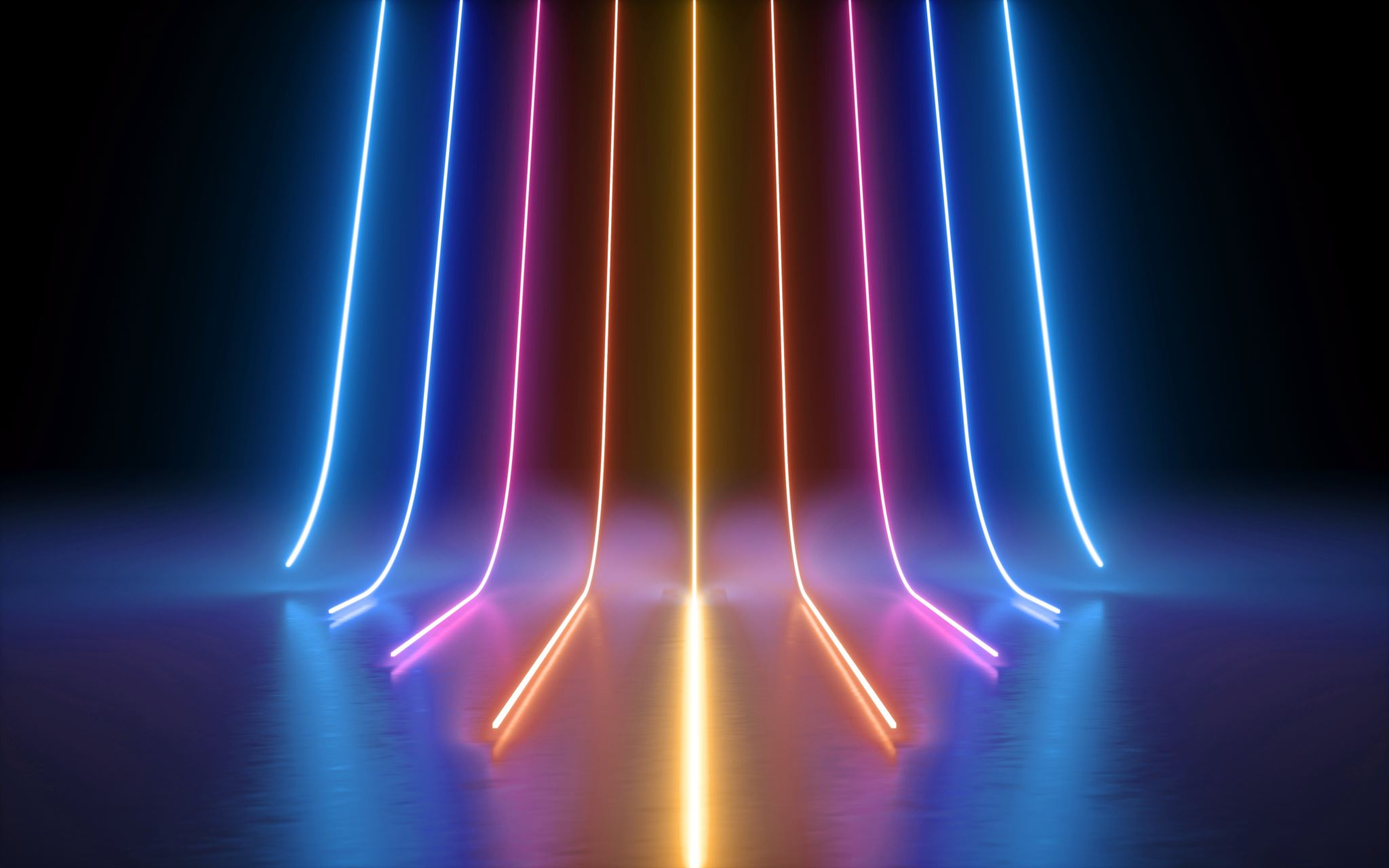 Θέμα 1ο
Να επιλέξετε δύο δάνειες λέξεις της Κοινής Νέας Ελληνικής, οποιεσδήποτε σας αρέσουν / κάνουν εντύπωση, και να περιγράψετε όσο καλύτερα μπορείτε την ιστορία τους, δηλαδή την προέλευσή τους (π.χ. Γαλλική, Αγγλική, Τουρκική, Ιταλική κλπ.) και την πορεία τους μέσα στην Ελληνική, με τις αλλαγές στη σημασία και στη μορφή τους. Να προσπαθήσετε να δώσετε πιθανές ερμηνείες σε αυτές τις μεταβολές
Αξιολόγηση: 20% του συνολικού βαθμού του μαθήματος (2/10)
Έκταση: max 2 σελίδες (μαζί με την βιβλιογραφία)
Font: 12, Διάστιχο: 1,15
Υποβολή: Ηλεκτρονικό αρχείο (.doc) στο eclass
Προθεσμία Υποβολής: Έναρξη της εξεταστικής περιόδου
Παραπομπές μέσα στο κείμενο και βιβλιογραφία στο τέλος
Τεχνικά Ζητήματα / Χαρακτηριστικά
Πηγές
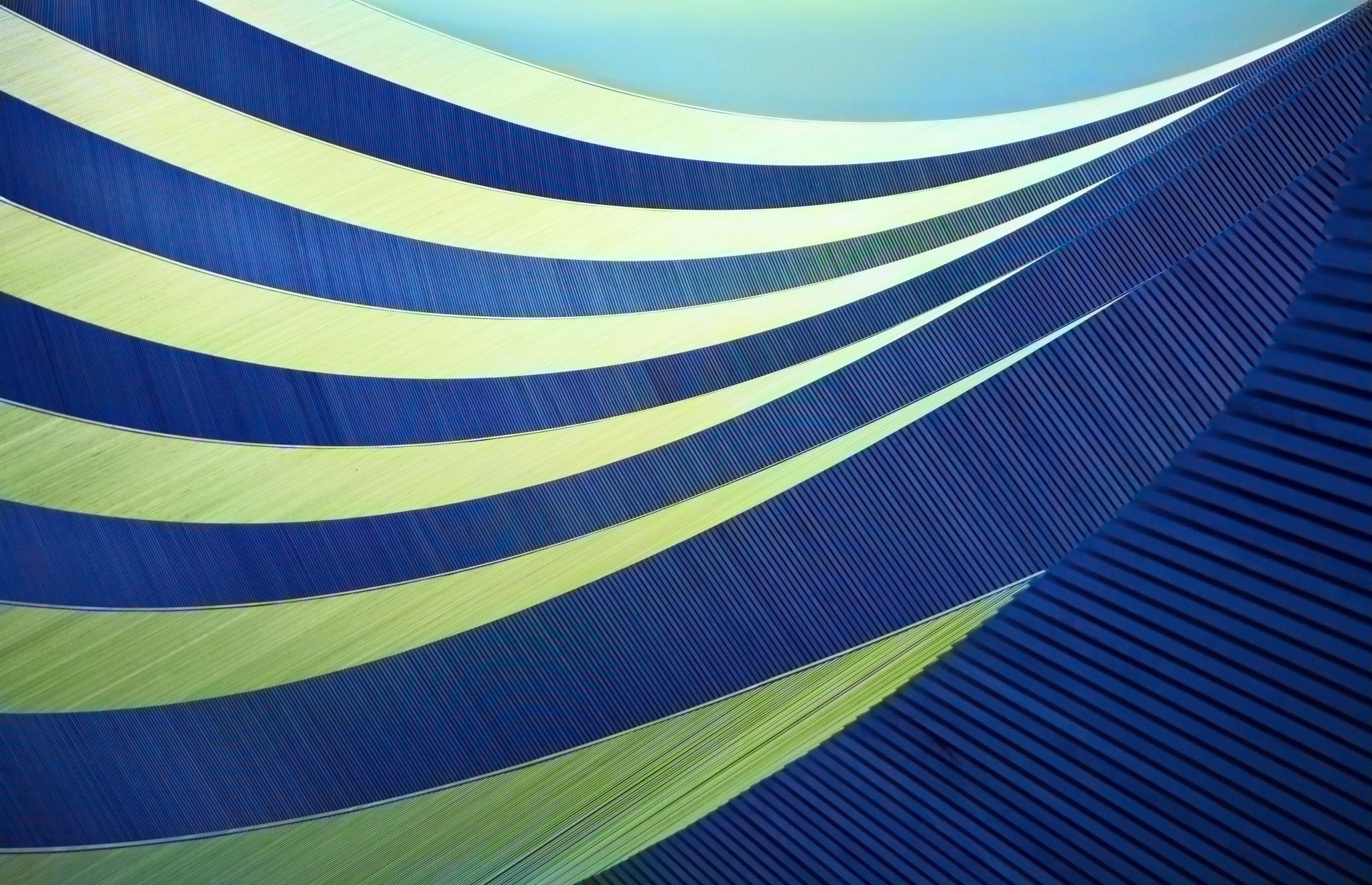 Πως δουλεύουμε;
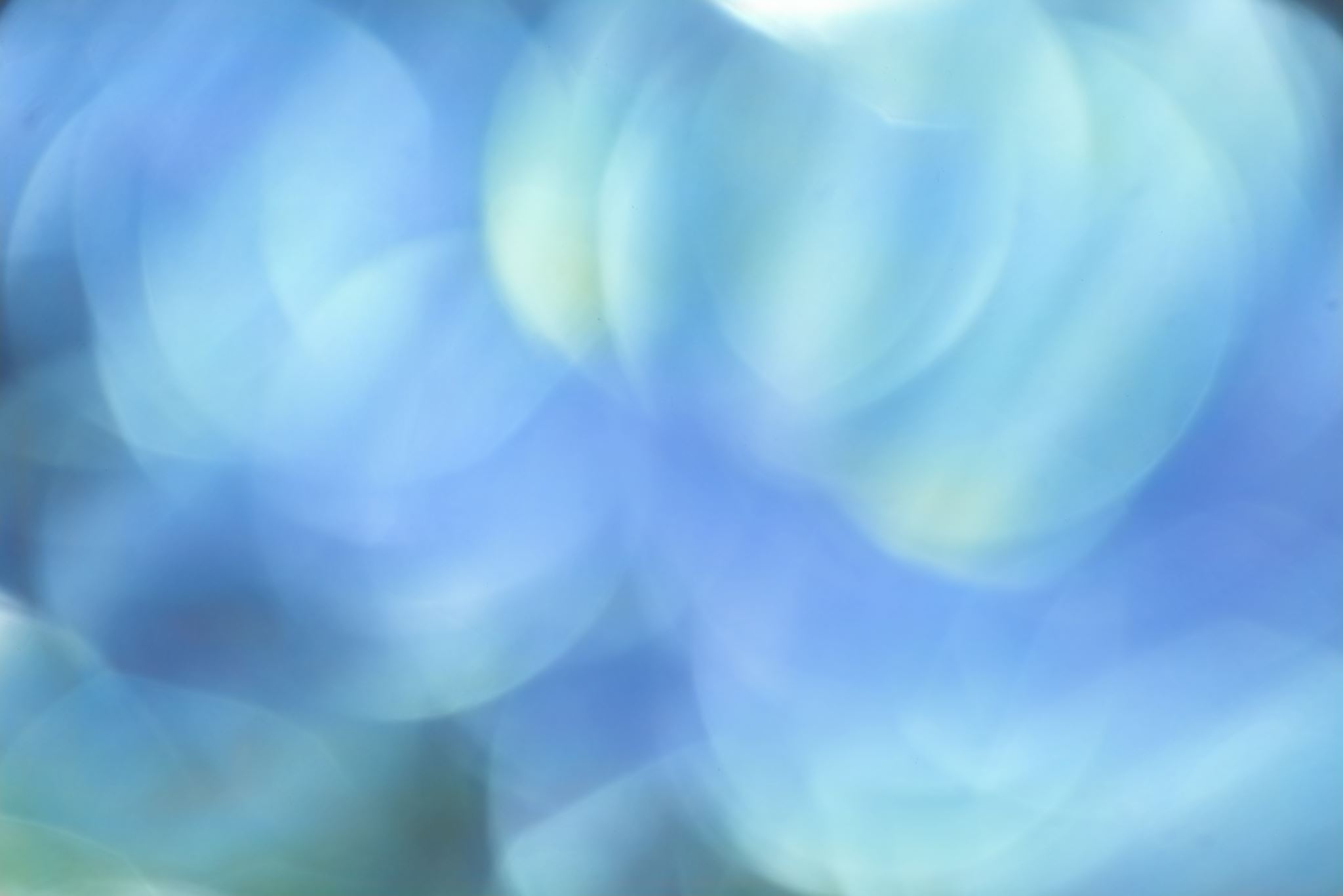 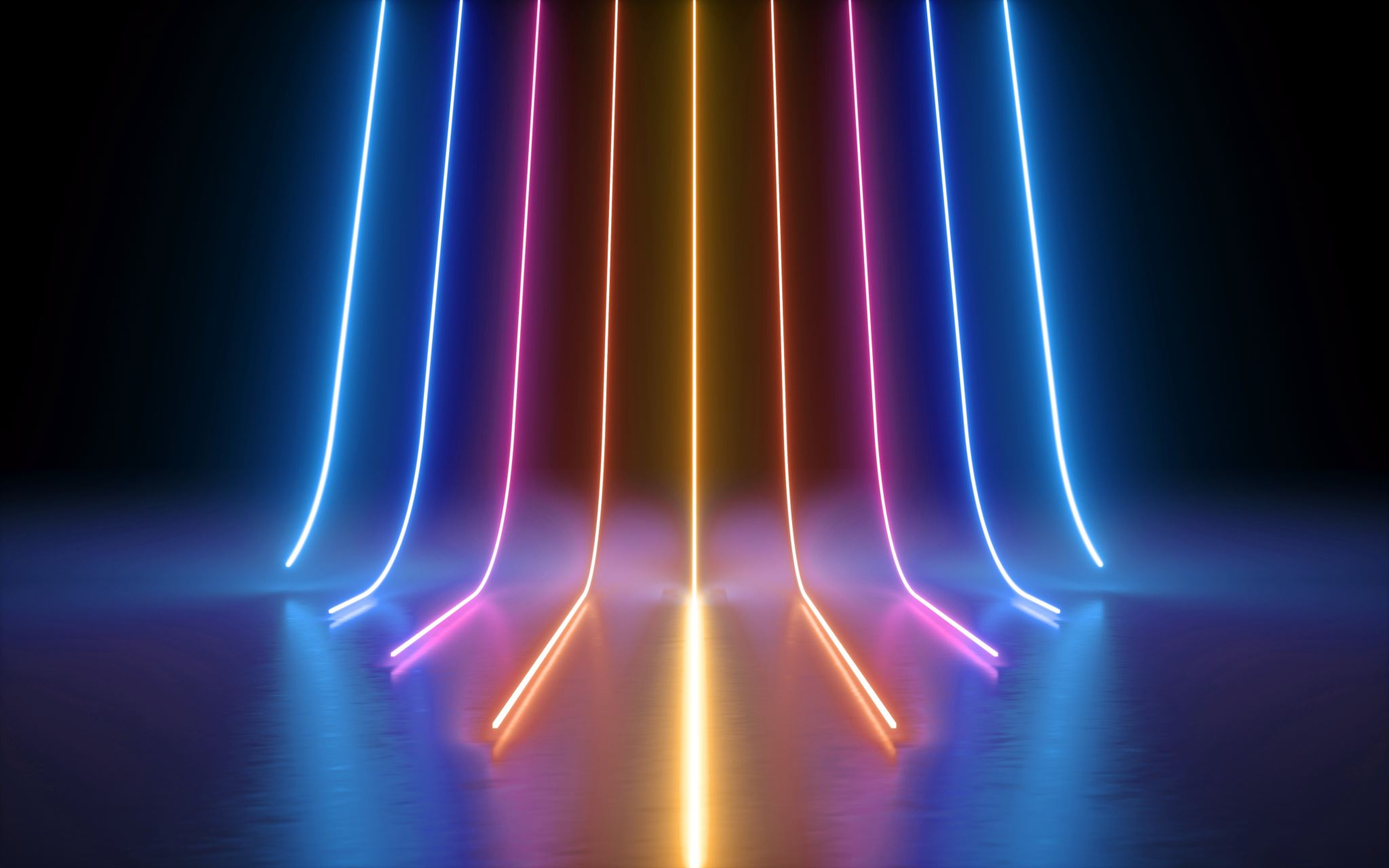 Θέμα 2ο
Να καταγράψετε εμφανίσεις της πολυγλωσσίας της περιοχής σας σε χώρους, έντυπα, ανθρώπους
Πώς δουλεύουμεΙΙ
Προσέχουμε
Αξιολόγηση: 20% του συνολικού βαθμού του μαθήματος (2/10)
Τύπος παραδοτέου: Έγγραφο Word ή / και Παρουσίαση PowerPoint
Έγγραφο: Font 12, Διάστιχο 1,15
Υποβολή: Ηλεκτρονικό αρχείο (.docx /.pptx) στο eclass
Προθεσμία Υποβολής: Έναρξη της εξεταστικής περιόδου, πιθανή παρουσίαση την τελευταία εβδομάδα μαθημάτων
Παραπομπές μέσα στο κείμενο και βιβλιογραφία στο τέλος
Τεχνικά Ζητήματα / Χαρακτηριστικά
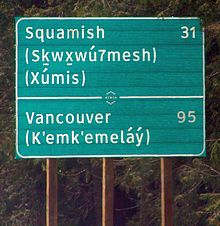 Καλή επιτυχία!